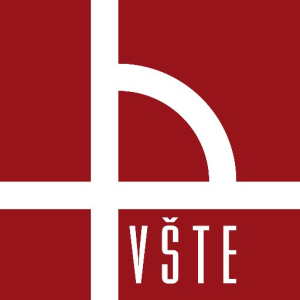 Novostavba objektu pro chov produkčního skotu
Autor práce:		BC. Václav Klečacký
Vedoucí práce:	ing. Michal kraus, ph.d.
oponent práce:	Ing. Michal lávička
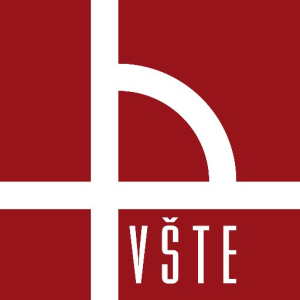 Obsah
Cíl práce
 Důvody k řešení dané problematiky
 Základní údaje o stavbě
 Dispoziční a provozní řešení objektu
 Konstrukční a materiálové řešení
Technologické řešení
Závěr
 Doplňující dotazy
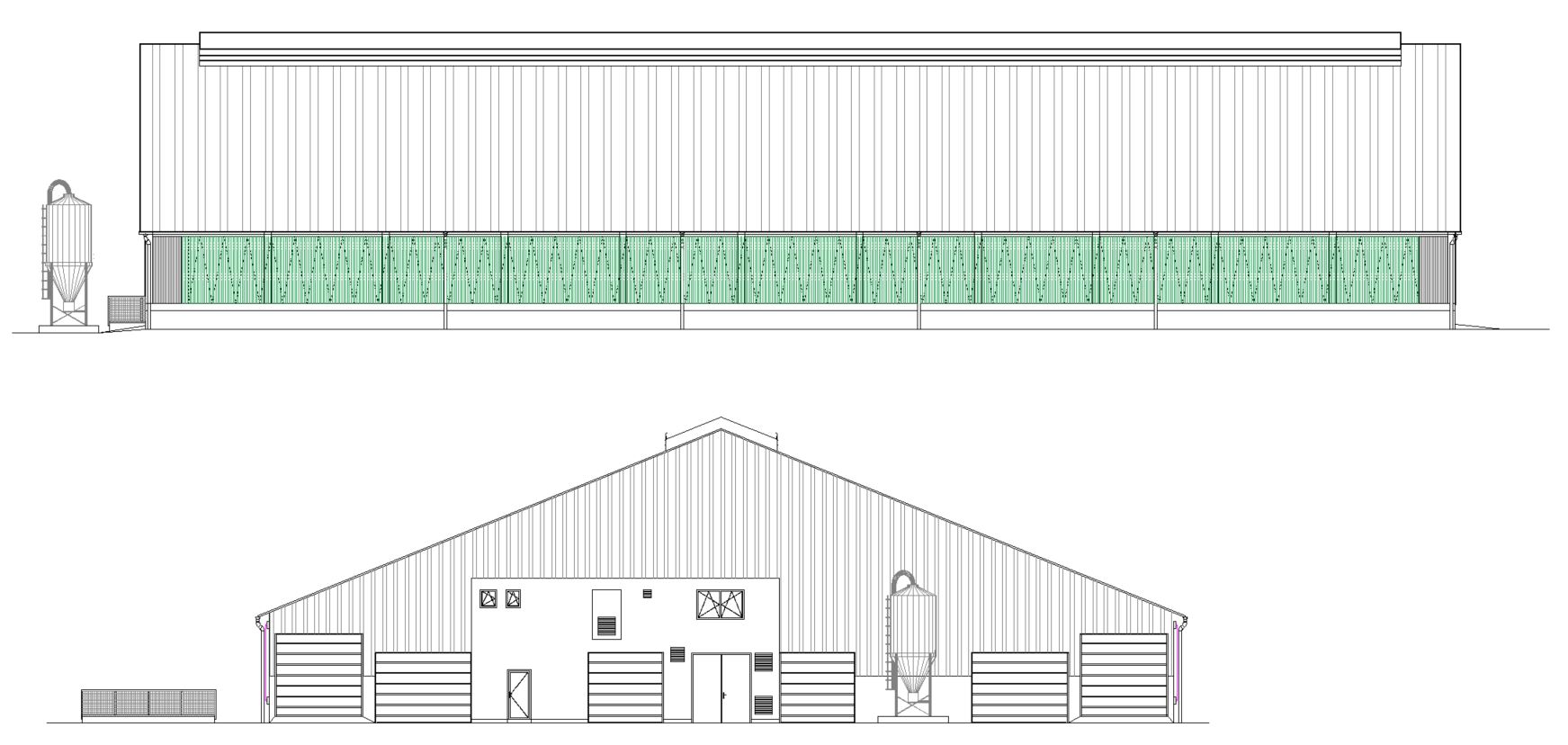 Obr. Pohledy na navržený objekt, Zdroj: Vlastní
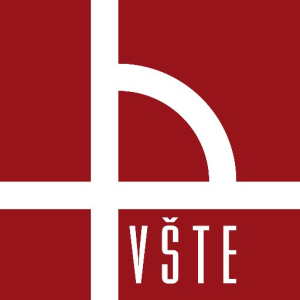 Cíl práce
Návrh objektu pro chov produkčního skotu s využitím automatizovaných    
   systémů provozu

 Zpracování projektové dokumentace objektu pro chov produkčního skotu ve stupni pro 
   provádění stavby (architektonicko-stavební řešení a technologická část)
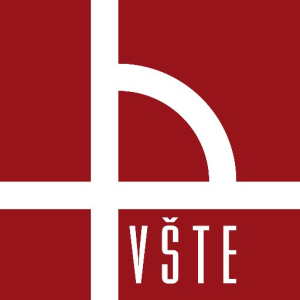 Důvody k řešení dané problematiky
Nedostatek lidských zdrojů v daném oboru

 Snaha o vytvoření jednoduchého a efektivního provozu

 Automatizace provozu s ohledem na „welfare“ zvířat

 Zájem o problematiku
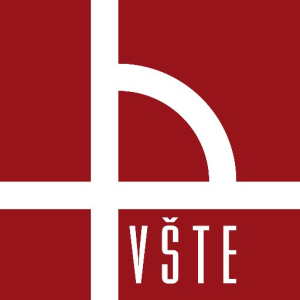 Základní údaje o stavbě
Umístění stavby
Katastrální území: Hunčice
Obec: Hunčice
Okres: Plzeň-sever

Informace o parcelách
 - Umístění ve stávajícím zemědělském areálu
 - Pozemek na parcelách č. 111/13 a 149/1
 - Pozemek v mírném svahu
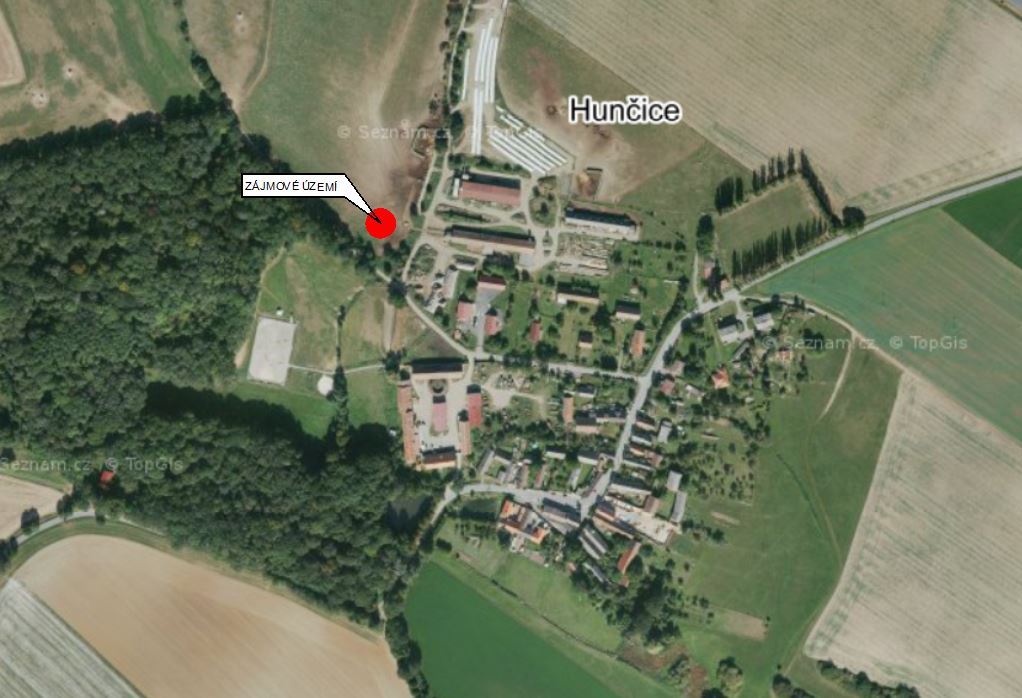 Obr. Umístění stavby, Zdroj: mapy.cz
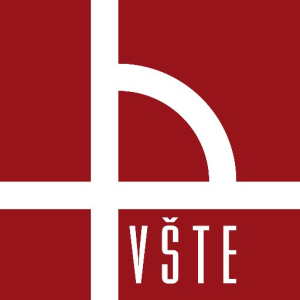 Dispoziční a provozní řešení objektu
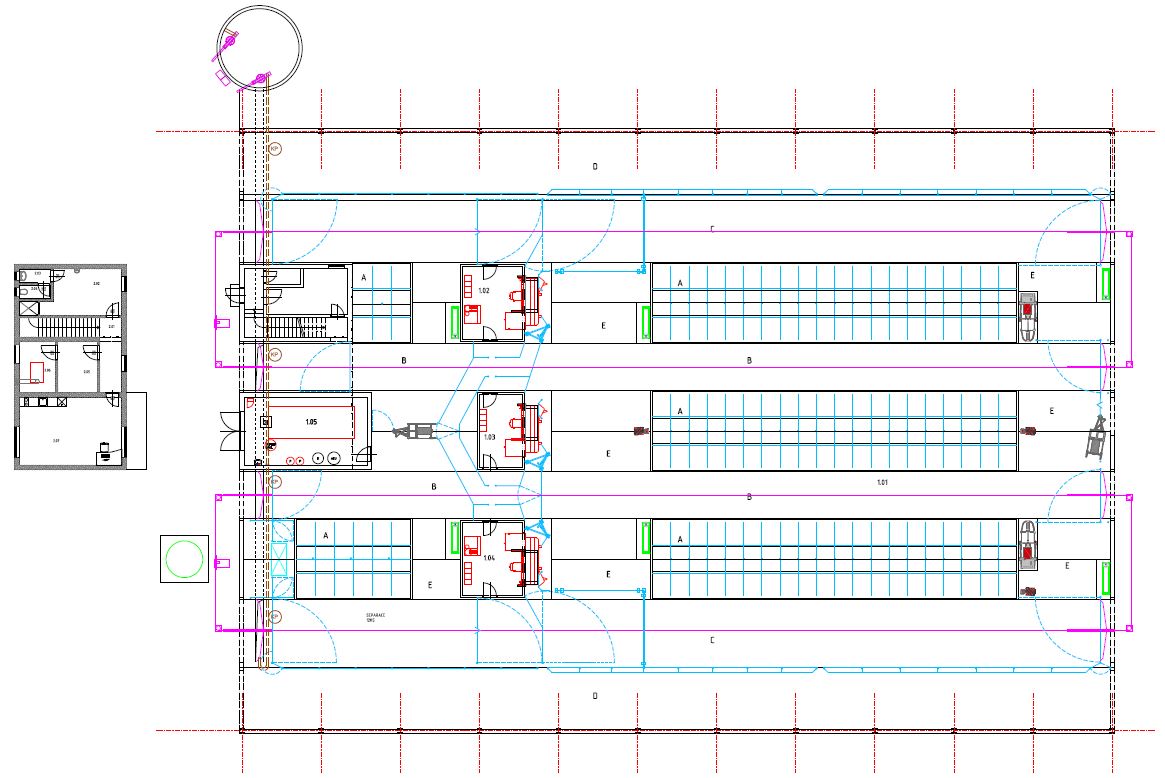 Dispoziční řešení:
 Stájový prostor

 Separační prostor

 Dojící roboti

 Krmné stoly

 Zázemí stáje
Obr. Půdorys objektu, Zdroj: Vlastní
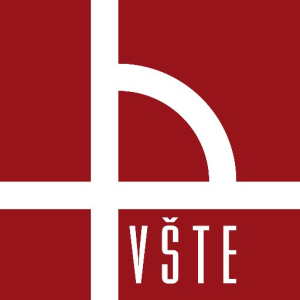 Dispoziční a provozní řešení objektu
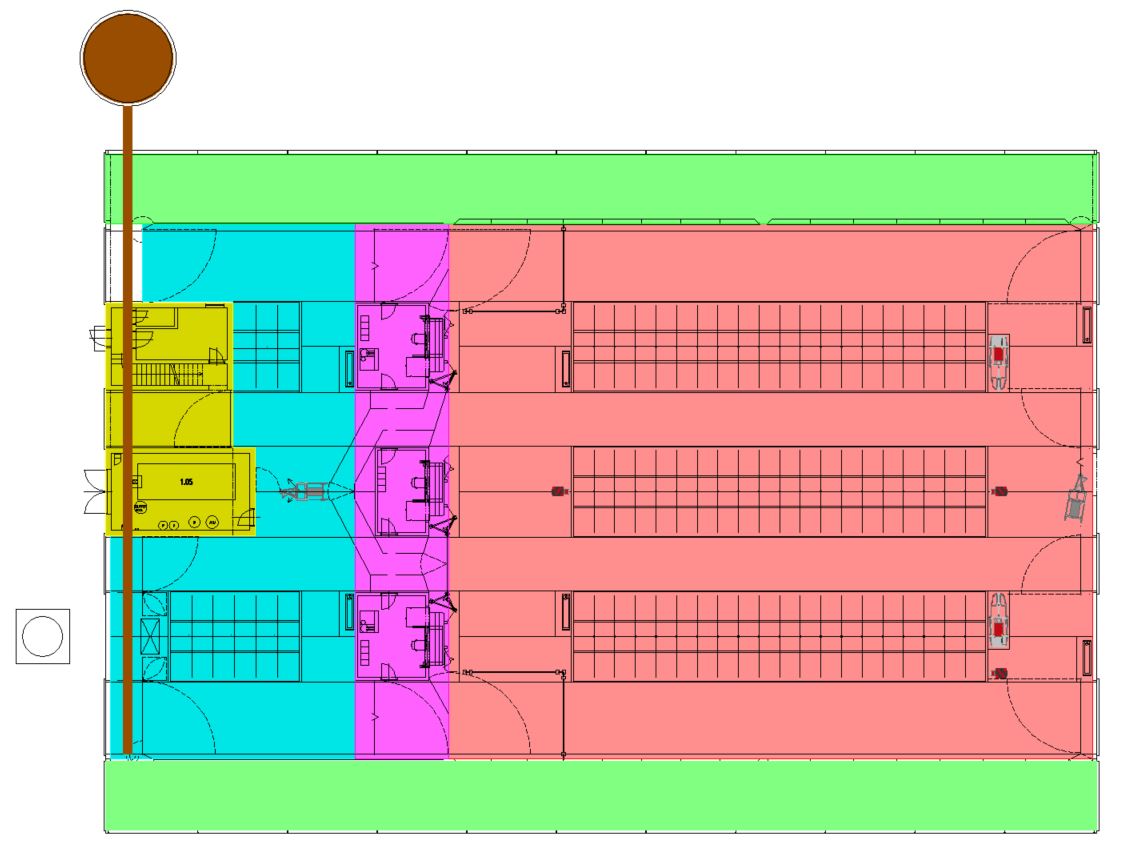 Provozní řešení:
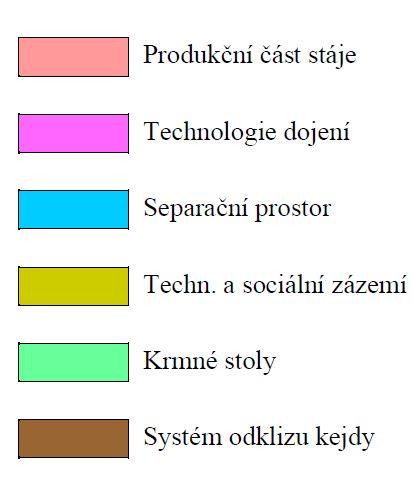 Obr. Provozní řešení, Zdroj: Vlastní
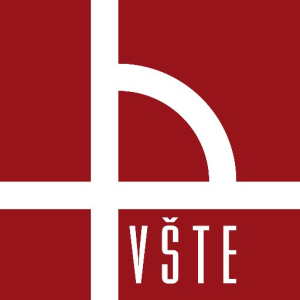 Konstrukční a materiálové řešení
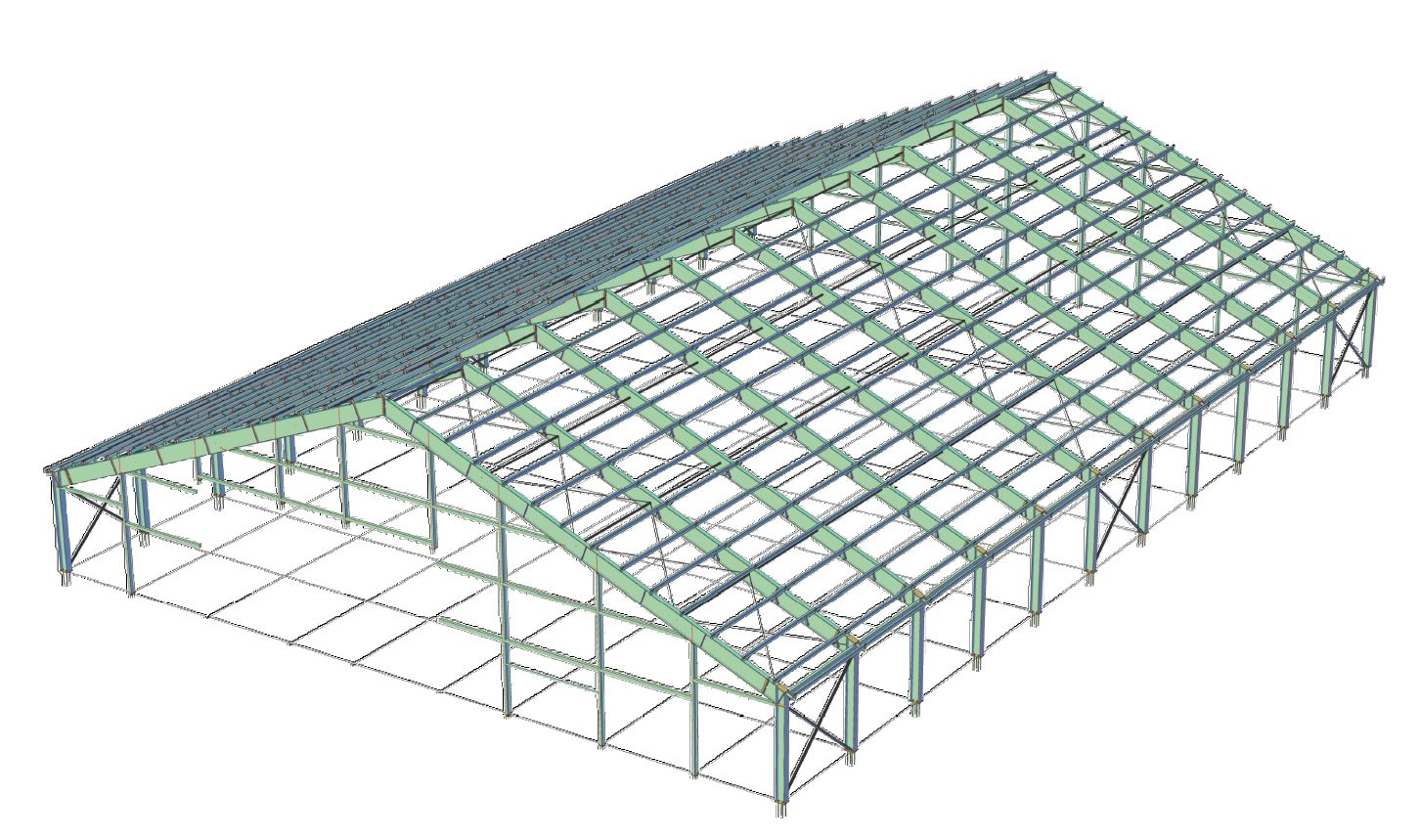 Ocelová hala
 Jednolodní hala
 Sedlová střecha (22°)
 Ocelová rámová konstrukce
 Rozpon 37,9 m
 11 modulů (5m)
Obr. Ocelová hala, Zdroj: Vlastní
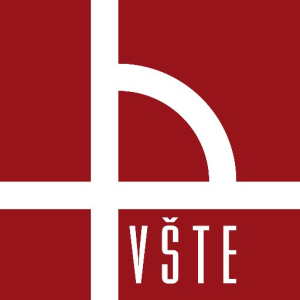 Konstrukční a materiálové řešení
Opláštění haly
 Střecha 
PUR panely
Větrací štěrbina
 Štíty 
ŽB stěna
PUR panely
Zdivo
Rolovací plachty
 Podélné stěny
ŽB stěna
Boční svinovací plachta
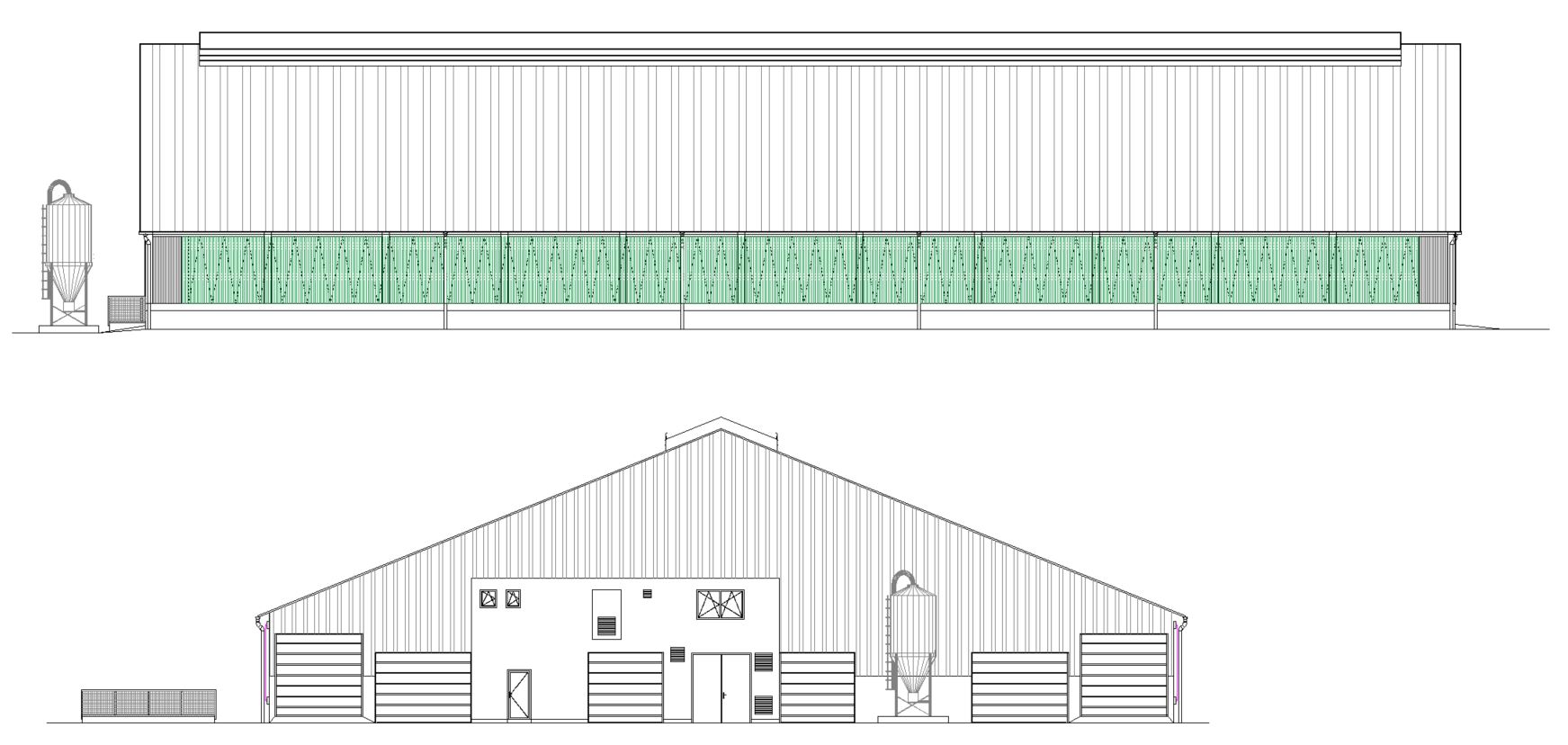 Obr. Pohledy, Zdroj: Vlastní
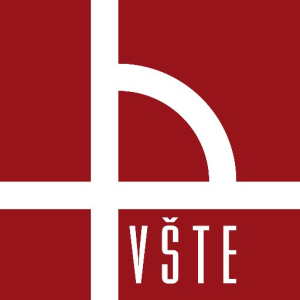 Konstrukční a materiálové řešení
Spodní stavba a podlaha stáje
 Základové konstrukce
ŽB základové pasy
Ztužující nosníky

 Podlaha
ŽB deska C30/37, 200mm
     max. průsak 40 mm
    (vodostavební beton)
Vyrovnávací vrstva, 50mm
Štěrkový podsyp, 250mm
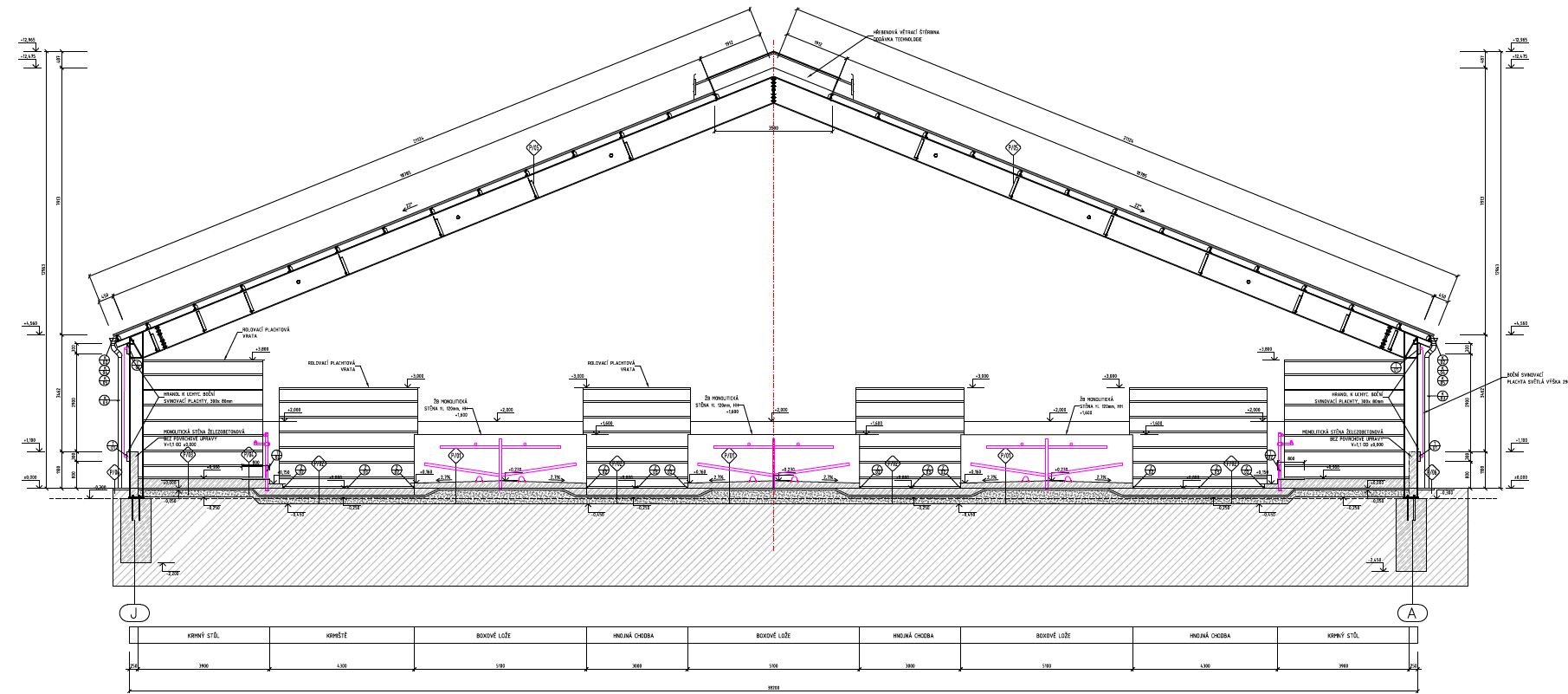 Obr. Příčný řez stáje, Zdroj: Vlastní
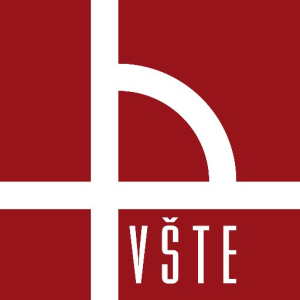 Konstrukční a materiálové řešení
Technologické a sociální zázemí
 Zděná dvou podlažní vestavba v prostoru haly

 Zdivo keramické – Porotherm

 Stropní konstrukce – Spiroll

 Zastřešení  - PUR panely
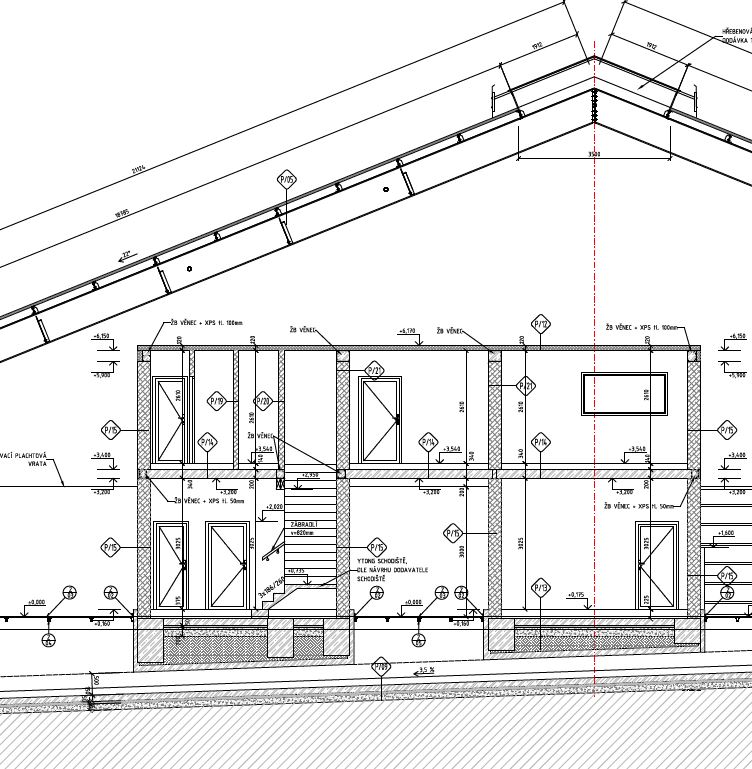 Obr. Příčný řez stáje, Zdroj: Vlastní
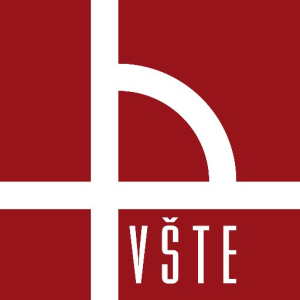 Konstrukční a materiálové řešení
Přidružené objekty 
  ŽB přečerpávací jímka		         ŽB skladovací jímka		                Zásobník krmiva
  d=5,0m, h=4,3m, V=84,43m3  		            d=26,0m, h=6,0m, V=2655m3		                                  V=20m3
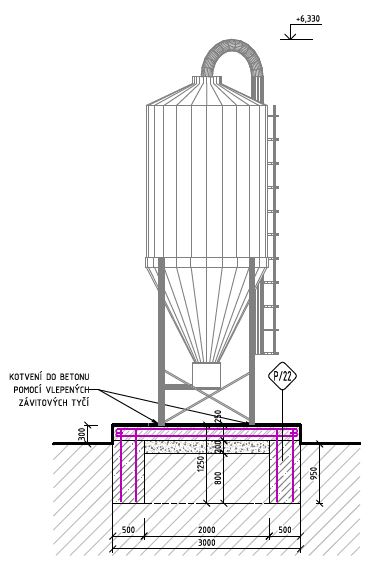 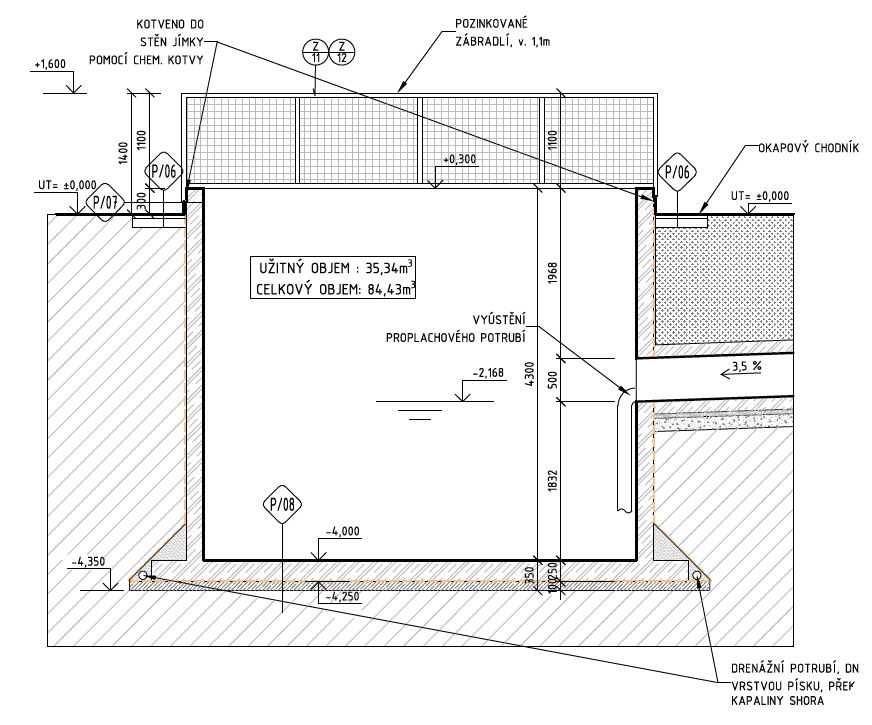 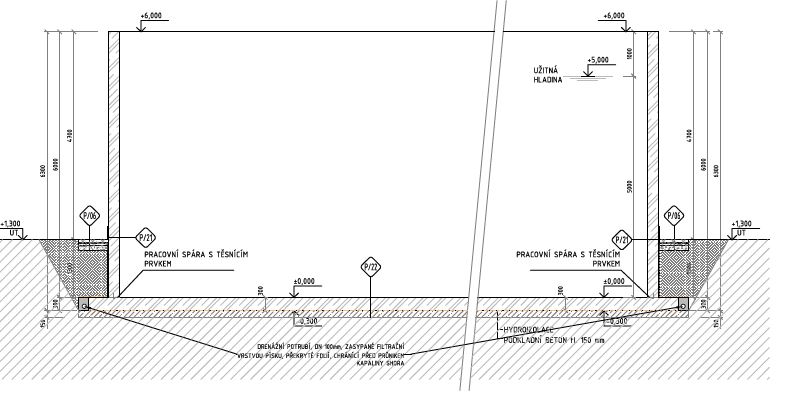 Obr. Přečerpávací jímka, Zdroj: Vlastní
Obr. Skladovací jímka, Zdroj: Vlastní
Obr. Zásobník krmiva, Zdroj: Vlastní
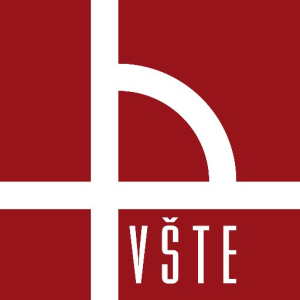 Technologické řešení
Technologie ustájení – Svobodný pohyb, boxové ustájení, bezstelivové

 Technologie dojení a chlazení mléka
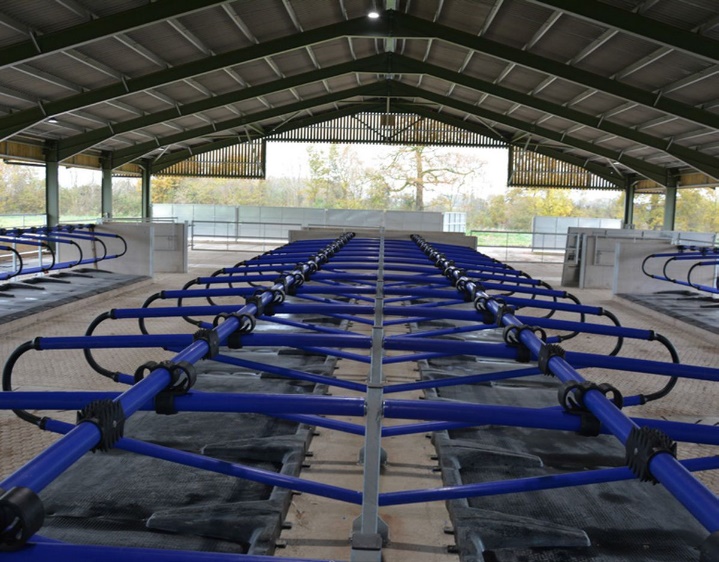 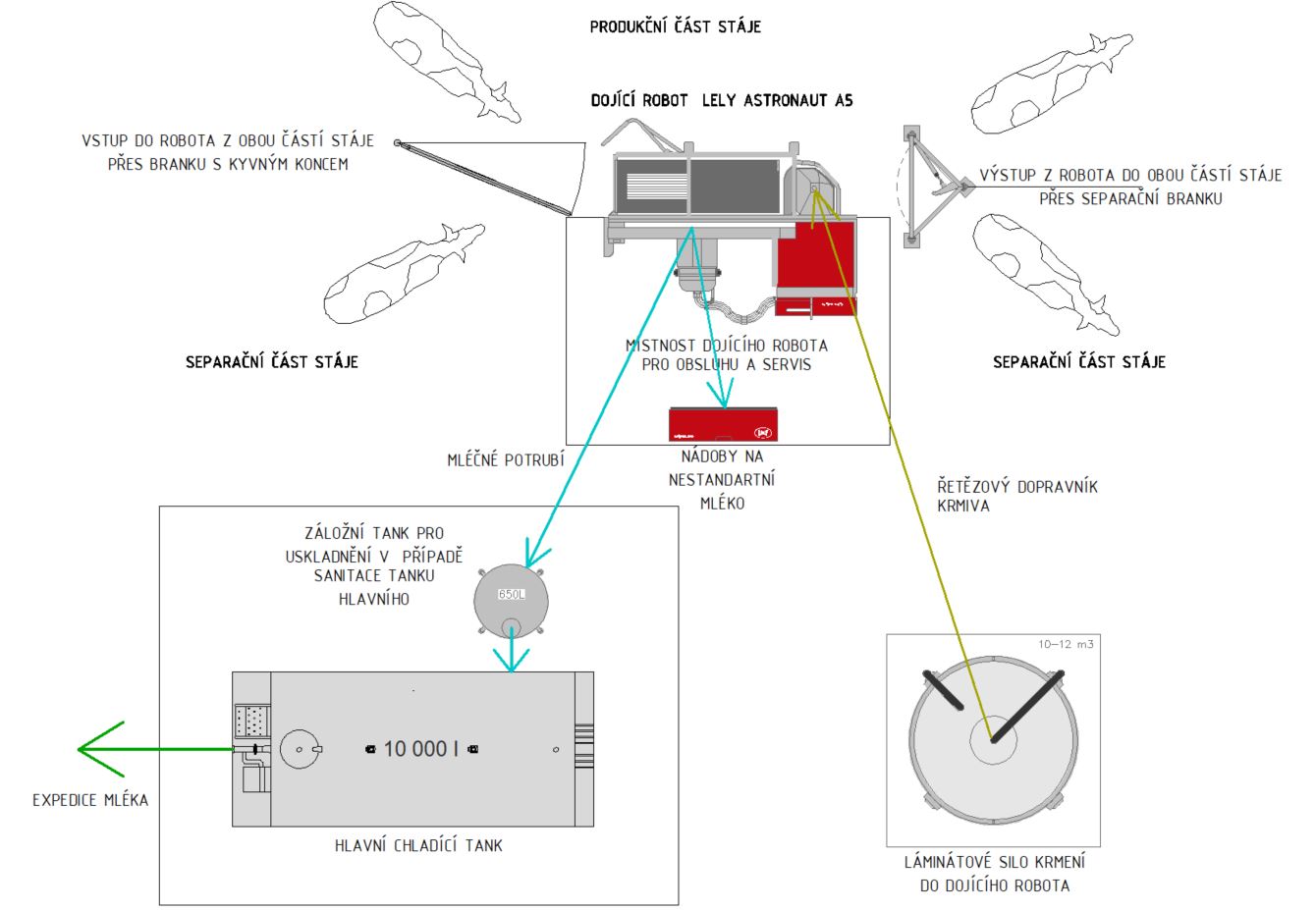 Obr. Boxové ustájení, Zdroj: m.bvv.cz
Obr. Technologie dojení, Zdroj: Vlastní
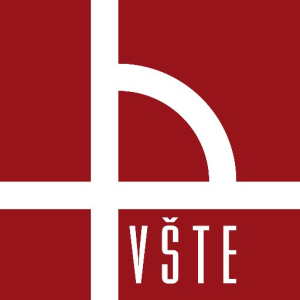 Technologické řešení
Technologie odklizu kejdy 
    Řetězové lopaty -> kejdový kanál -> Přečerpávací jímka -> Skladovací jímka
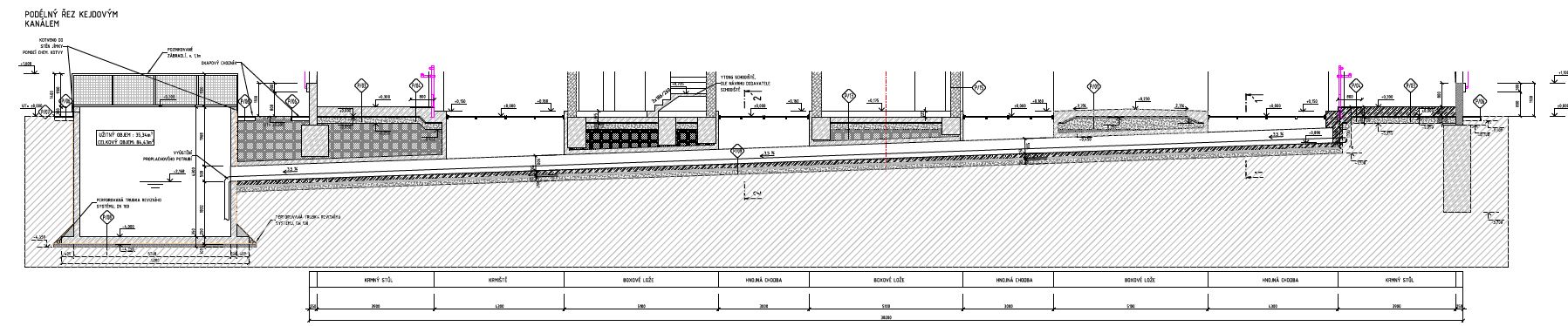 Obr. Kejdový kanál, Zdroj: Vlastní
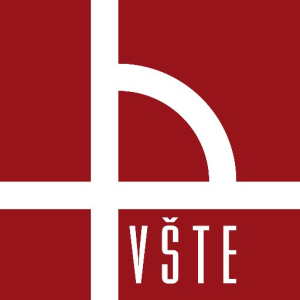 Technologické řešení
Technologie ventilace a osvětlení

Velká kubatura vzduchu

Příčné větrání – boční svinovací plachty

Hřebenová větrací štěrbina

 Umělé osvětlení
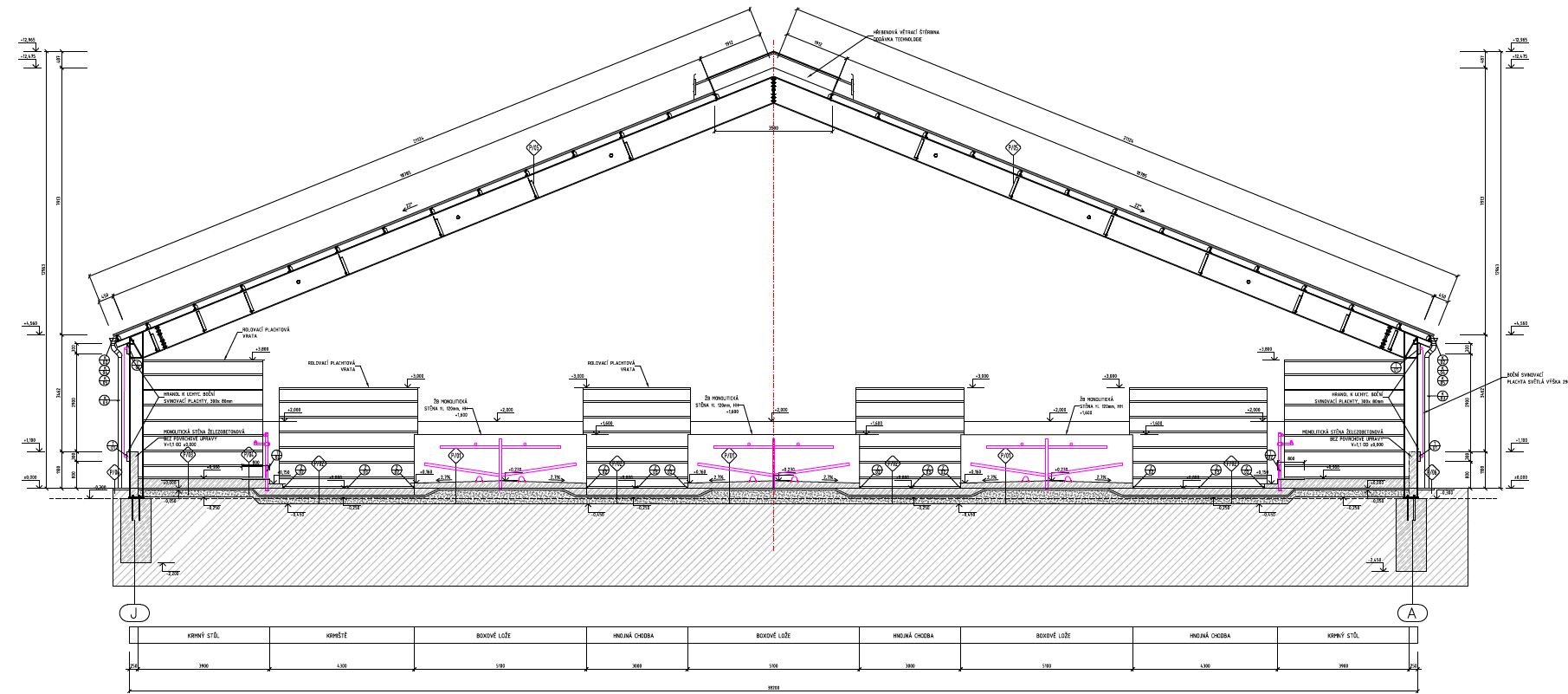 Obr. Příčný řez, Zdroj: Vlastní
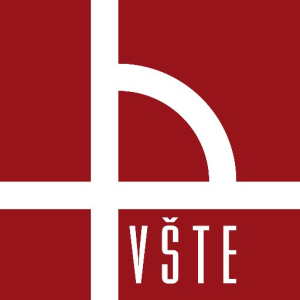 Závěr
Navržen objekt pro chov produkčního skotu s automatizovanými systémy provozu

 Navržen objekt pro chov produkčního skotu s ohledem na požadavky „welfare“

Navržen objekt s potenciálem pro jednoduchý a efektivní provoz 

Zpracována projektová dokumentace pro provádění stavby
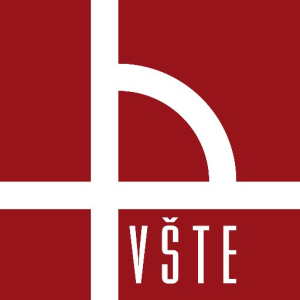 Doplňující dotazy od vedoucího práce
Jaké jsou orientační náklady na navrženou stavbu?

 Orientační ukazatele – 20-25 tis. na jedno ustájovací místo
      138 ustájovacích míst -> 27,6 mil.  - 34,5 mil.
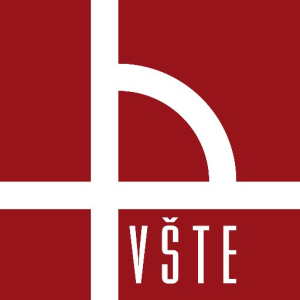 Doplňující dotazy od vedoucího práce
Jak bude nakládáno s dešťovou vodou?

Možnosti dle priorit
 Retence dešťové vody s regulovaným odtokem 
        – zavlažování, využití pro spotřebu ve stáji
 Vsakování na pozemku investora
        - Nezatěžuje se kanalizační síť 
 Dešťová kanalizace
        - Nedoporučuje se
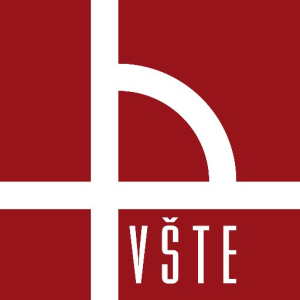 Doplňující dotazy od vedoucího práce
Možnosti využití odpadního tepla produkovaného zvířaty

 Využití předchladičů umístěných na mléčném potrubí před chladícím tankem
      - Mléko o teplotě cca 38°C předává teplo studené vodě -> Předehřátá voda + úspora energie chladícího tanku
 Využití odpadního tepla technologických zařízení
         - Například využití odpadního tepla kompresorů chlazení s umístěním výměníku tepla v kombinaci s akumulační nádobou
         - Vodu lze tímto způsobem ohřát až na 45°C
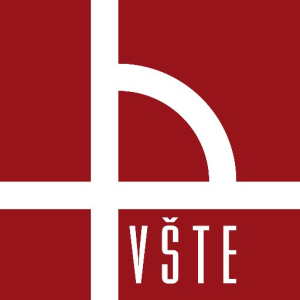 Doplňující dotazy od oponenta práce
Proč jste zvolil jako opláštění haly sendvičové panely a ne skládaný plášť (C kazety s vatou a přes ně plech)? Výhody x nevýhody jednotlivých typů? 

- Skládaný plášť oproti sendvičovým panelům vykazuje lepší tepelně izolační vlastnosti a  zvukoizolační vlastnosti, nicméně tyto výhody nejsou v případě tohoto druhu stavby rozhodující
- Sendvičové panely umožňují snadnější a rychlejší montáž a zároveň nižší pořizovací náklady
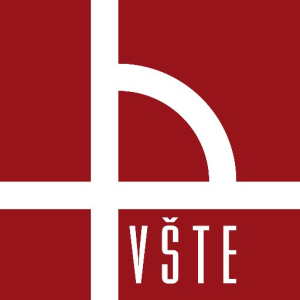 Doplňující dotazy od oponenta práce
Lze stavbu postavit jako úplně soběstačnou (bez připojení/napojení vody, EI, kanalizace, dešťová voda)? Co by to znamenalo pro projekt? 

Možnost využití tekutých statkových odpadů pro výrobu bioplynu – Bioplynová stanice
Možnost osazení FV panelů na velkou plochu střechy
Využití podzemních vodních vrtů/studen v kombinaci s využitím dešťové vody
Splaškové vody ze zázemí možno přes čistírnu odpadních vody vsakovat či využívat na závlahy
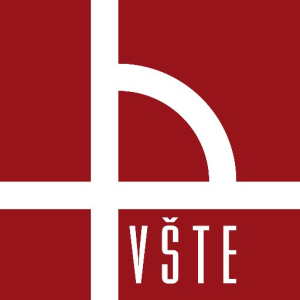 DĚKUJI ZA POZORNOST